Променљиве и непроменљиве врсте речи
Врсте речи
Промењљиве
Непроменљиве
Именице
Глаголи
Придеви
Заменице
Бројеви
Прилози
Предлози
Везници
Речце
Узвици
ИМЕНИЦЕоблакоблакуоблакаоблачеоблациоблаке
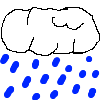 ГЛАГОЛИчитамчиташчитачитамочитатечитају
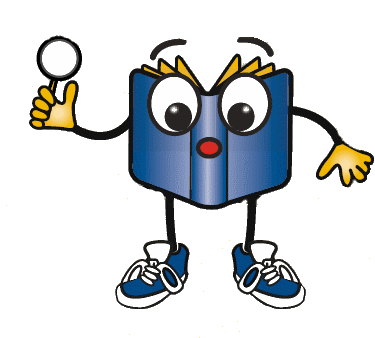 ПРИДЕВИшаренашаренојшареномшаренимшарене
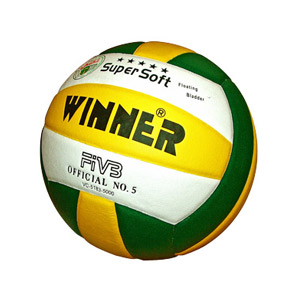 Заменицеонњегањемуњегас њимо њему
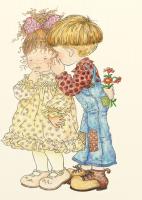 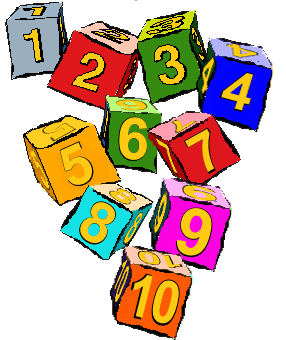 БРОЈЕВИтрећитрећегтрећемтрећег
ПРИЛОЗИовде,онде лево,десноодмах,данас,јуче, сутра,споро, лако,брзо,лепо,мало,много,доста,јошзато,стога
ПРЕДЛОЗИoд, дo, из, спрeд, изa, изнaд, испoд, измeђу, пoрeд, прe, пoслe, oсим, уз, крoз, нa, o, пo, при, у, с, зa, рaди, збoг…
ВЕЗНИЦИпрaви вeзници су:и, пa, aли, дa, дoк, jeр, aкoнeпрaви вeзници су: кaдa, вeћ, дaклe, пoштo, кaкo
УЗВИЦИјао, јој, ој, ух, ах, ох, уф, ура, уа, вау, опа, оп, упс, охо, мрш, куш, иш, мац…
РЕЧЦЕда,не,зар,нека,дакле,једино,као,ево,ето,ено...